Velalar College of Engineering and Technology
(Autonomous)
Department of CSE 
(Accredited by NBA)
18ITT42 - DESIGN AND ANALYSIS OF ALGORITHMS (IV-Semester)
Handled By:
               Dr.V.Latha Jothi , Professor
UNIT – 1     ALGORITHM ANALYSIS  	
Introduction : Notion of Algorithm – Fundamentals of Algorithmic problem Solving – Important Problem types.

Fundamentals of the Analysis of Algorithm Efficiency : Analysis Framework – Asymptotic notations and Basic Efficiency Classes - Mathematical Analysis of Recursive and Non-recursive algorithms-Empirical analysis of Algorithms-Algorithm Visualization
TOWER OF HANOI Problem






To move  n>1 disks from peg 1 to peg 3 (with peg 2 as auxiliary), we first move recursively n − 1 disks from peg 1 to peg 2 (with peg 3 as auxiliary).
Then move the largest disk directly from peg 1 to peg 3, and, finally, move recursively n − 1 disks from peg 2 to peg 3
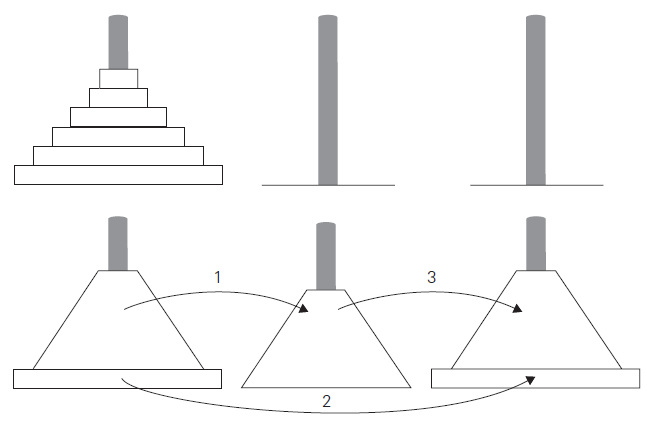 TOWER OF HANOI Problem
The number of moves M(n) depends on n only. Therefore
M(n) = M(n − 1) + 1+ M(n − 1) for n > 1, also M(1) = 1
M(n) = 2M(n − 1) + 1 and M(1) = 1         	------- 1
M(n − 1) = 2M(n − 2) + 1			------- 2
Sub. 2 in 1
M(n) 	= 2[2M(n − 2) + 1] + 1
	= 22M(n - 2) + 2 + 1		------- 3
M(n – 2) = 2M(n – 3) + 1			------- 4
Sub. 4 in 3
M(n)  = 22[2M(n – 3) + 1] + 2 + 1		------- 5
M(n)  = 23M(n – 3) + 22 + 21 + 20		------- 6
M(n)  = 24M(n – 4) + 23 + 22 + 21 + 20	------- 7
…
TOWER OF HANOI Problem
In general
M(n) = 2iM(n − i) + 2i−1 + 2i−2 + . . . + 2 + 1= 2iM(n − i) + 2i − 1.
Let i = n - 1, 
M(n) = 2(n-1)M(n − (n-1)) + 2(n-1) − 1
         = 2(n-1) + 2(n-1) − 1
         = 2(n-1) + 2(n-1) − 1
         = 2. (2(n-1)) − 1
         = 2(1+n-1) – 1
         = 2n – 1 (Exponential growth)
If i = 3

2i − 1 = 23 – 1 = 7

2i−1+ . . +2+1=22+21+1=7
THANK YOU